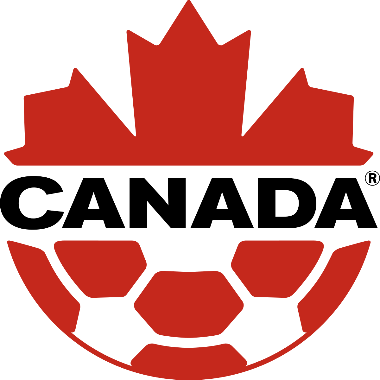 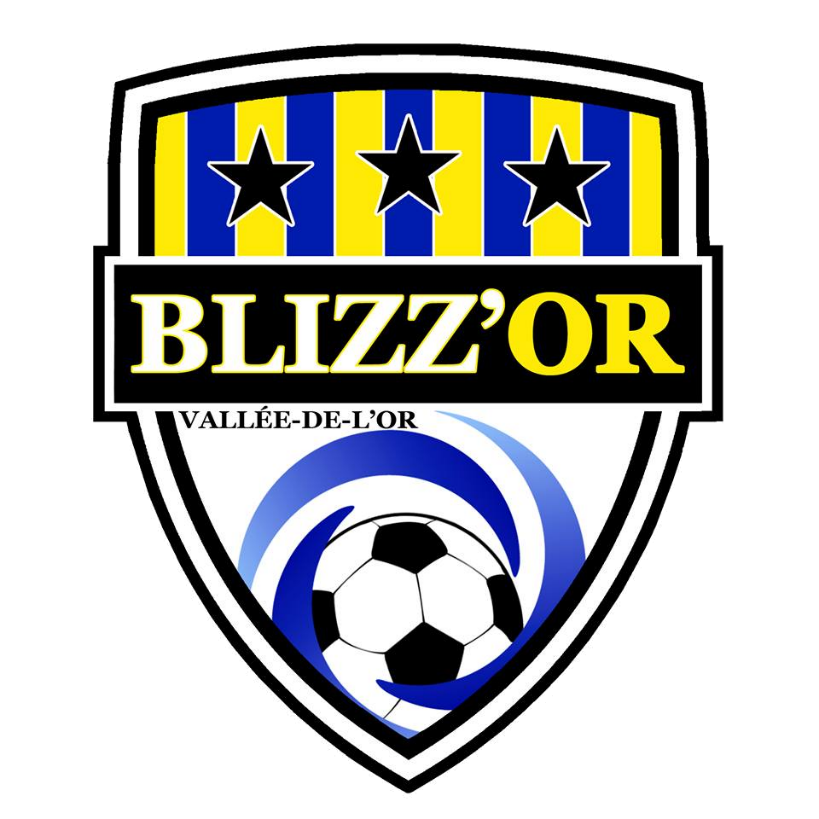 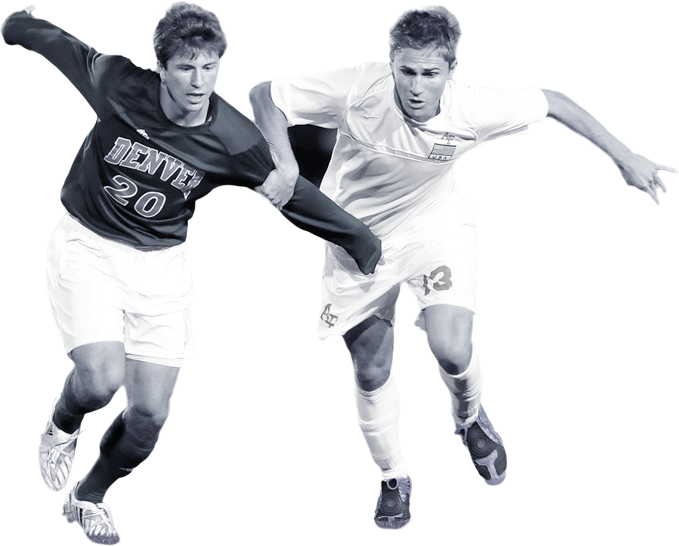 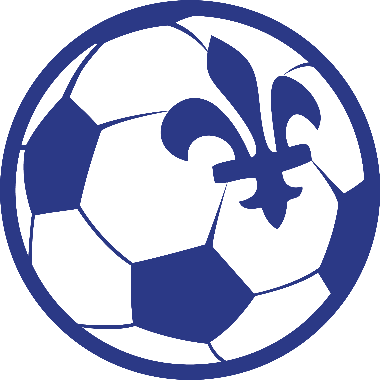 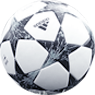 STRATÉGIE DE GESTION DE RESSOURCES HUMAINES
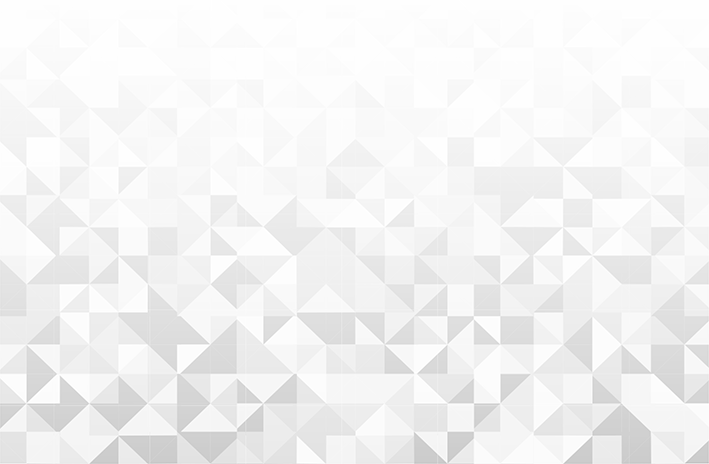 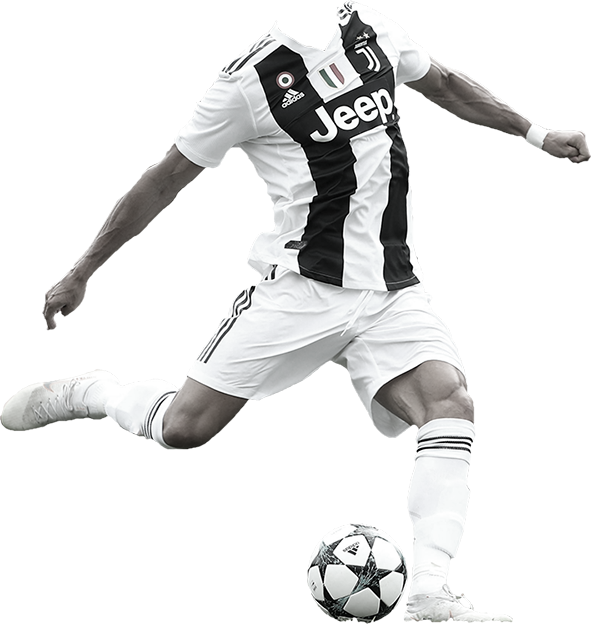 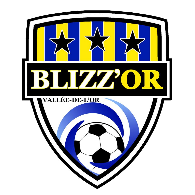 RÉSUMÉ
ORGANIGRAMME
PRÉVISION
PLAN D’ACTION
PROFIL
01
02
03
04
Organigramme du département technique.
Responsabilités et tâches du personnel technique.
Harmonisation et liens de travail entre tous les intervenants d’un CDC.
Prévision du nombre d’éducateurs requis en 2021 et les moyens pour l’atteindre.
Recrutement
Rétention
Accompagnement
Profil recherché des éducateurs selon la catégorie d’âge et le niveau de compétition.
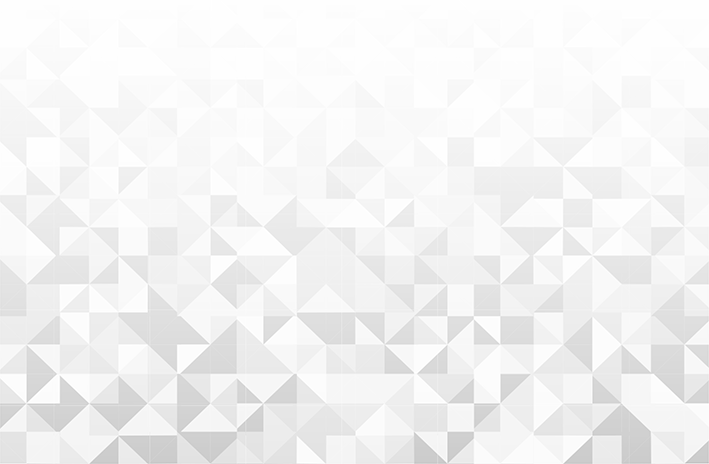 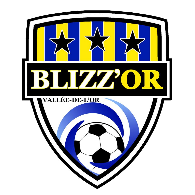 ORGANIGRAMME DU DÉPARTEMENT TECHNIQUE
Responsabilités et tâches du personnel technique.
Harmonisation et liens de travail entre tous les intervenants d’un CDC.
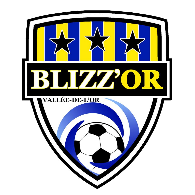 Organigramme du Département Technique
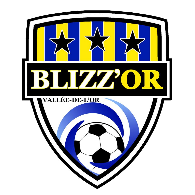 Responsabilités et tâches du personnel technique.
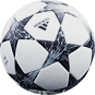 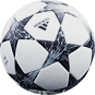 Employés du CSVO sous la supervision du DT ou DS. Seconde le DT ou DS dans ses tâches et ses mandats et appliques les différentes consignes données par celui-ci. Participent également aux différentes discussions et sièges sur les différents comité d’ordre technique.
Directeurs techniques adjoints : Fabrizzi Manzoni et Xavier Boulanger
Directeur technique : Sébastien Sylvestre
Employé du CSVO mandate par le CA de réflechir l’orientation technique du club afin de participer aux discussions d’ordre technique discutées en CA, pour ensuite decider des grandes lignes techniques du Club. Responsable ensuite d’appliquer, de superviser et d’assurer le suivi des programmes et activités techniques du CSVO. Doit également participer aux differentes reunions du CT et autres rencontres de comités du CSVO ou de SAT.
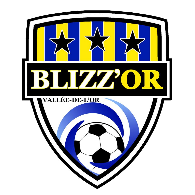 Responsabilités et tâches du personnel technique.
Membres de l’équipe technique du CSVO rémunérés, responsable d’une catégorie d’âge dans la programmation du CDC. S’assure du bon déroulement de la programmation et des activités sur le terrain. Responsable d’effectuer un rapport hebdomadaire des activités au DTA.
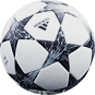 Joueurs ou anciens joueurs du CSVO, possédants des connaissances et habiletés techniques, responsables d’enseigner et de transmettre leur connaissances aux jeunes. Doivent comprendre, installer et animer les différents ateliers lors des entraînements par plateaux.
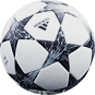 Responsable de plateaux : Rôle assuré par les membres du staff technique
Responsables d’ateliers
.
Éducateurs et Éducateurs Adjoints
Éducateur responsable de l’encadrement, le développement et la sécurité d’une seule équipe. Planifie les entraînements en fonction du plan de développement du CSVO, en plus de les encadrer et de les animer. Responsable d’assurer un suivi hebdomadaires du développement des joueurs et du groupe de joueurs à l’équipe technique du CSVO. 
Adjoint de l’éducateur d’une équipe U13 et +. Il peut y en avoir 1 à deux par équipe. Responsable d’assister l’éducateurs dans toutes ses tâches
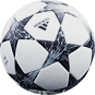 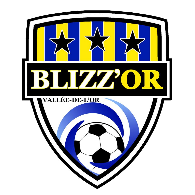 Harmonisation et liens de travail entre tous les intervenants d’un CDC
Principe de travail en équipe pour un encadrement optimal
Répartition des tâches et roles de chacun
Rencontre hebdomadaire pour le suivi des joueurs et joueuses
Séminaire des éducateurs au début de chacune des saisons   
Rencontre individuel avec chaque intervenant au début, pendant et à la fin de la saison (Fiche analytique)
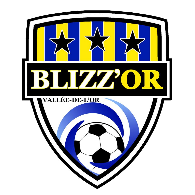 PRÉVISION
Prévision du nombre d’éducateurs requis en 2021 et les moyens pour l’atteindre.
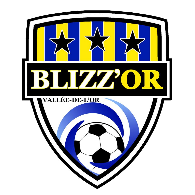 Budget du Département Technique
En raison de l’importance des 
coûts engendrés par toutes les formations requises auprès des éducateurs du CSVO, le plan de formation s’échelonne sur trois années.
L’équipe technique du club 
à ciblé les formations les plus essentiels pour optimiser la qualité 
de l’encadrement du centre de développement de club dès 
l’été 2021
Le CSVO s’engage à mettre 
en place un plan de formation 
des éducateurs et des employés
 du CSVO de manière que l’organisation rencontre tous les critères de la certification 
des clubs le plus rapidement
 possible
Les autres formations suivront 
en 2022 et 2023 toujours en considérant le niveau 
d’importance en tenant compte 
des principaux rôle dans l’organigramme du club de 
soccer Blizz’Or
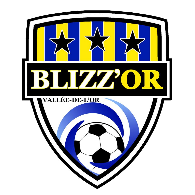 Budget du Département Technique
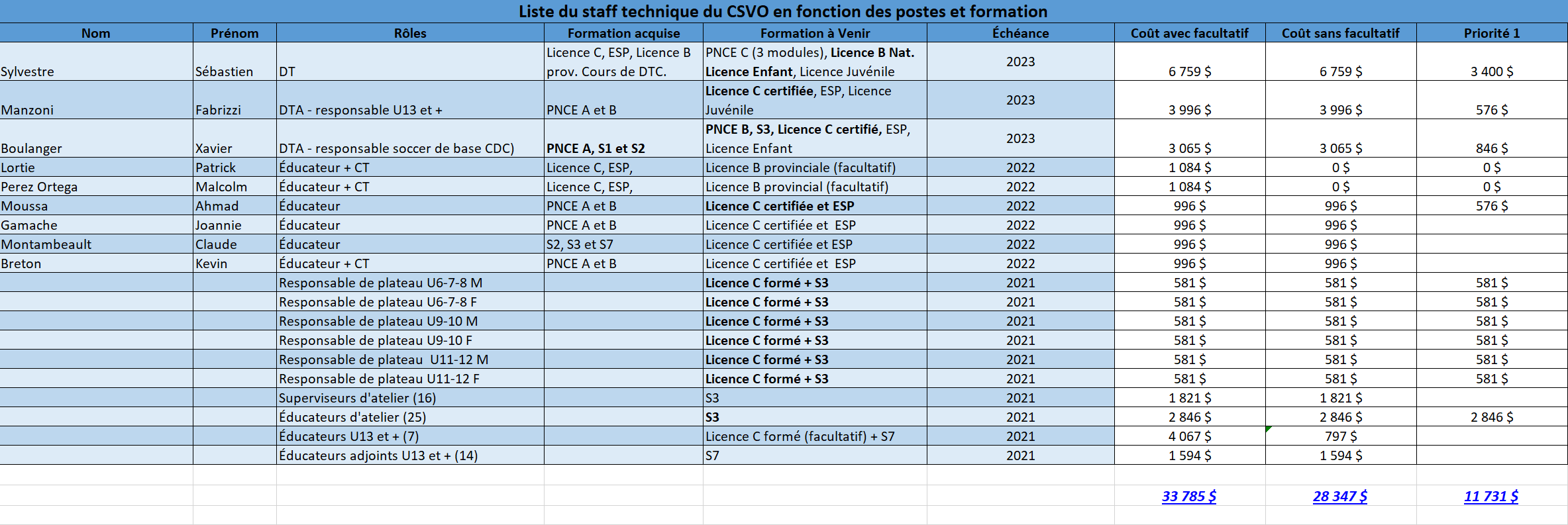 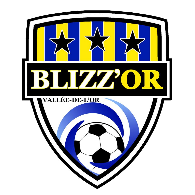 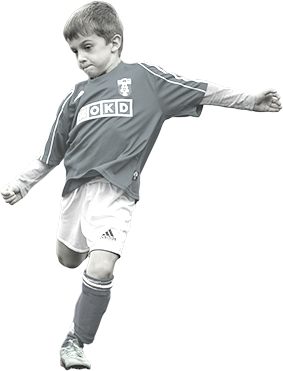 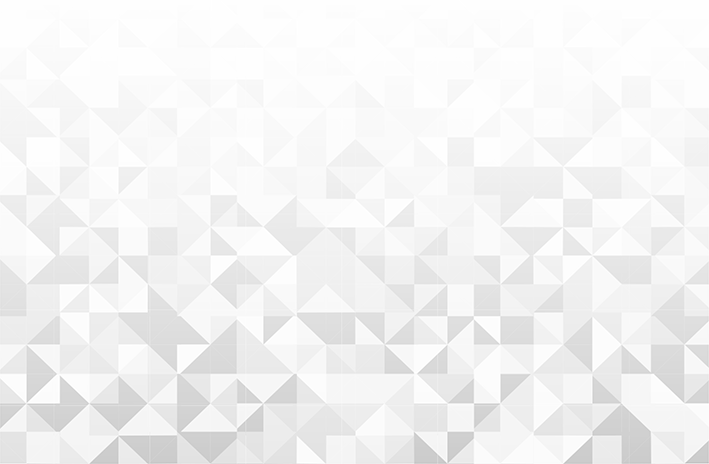 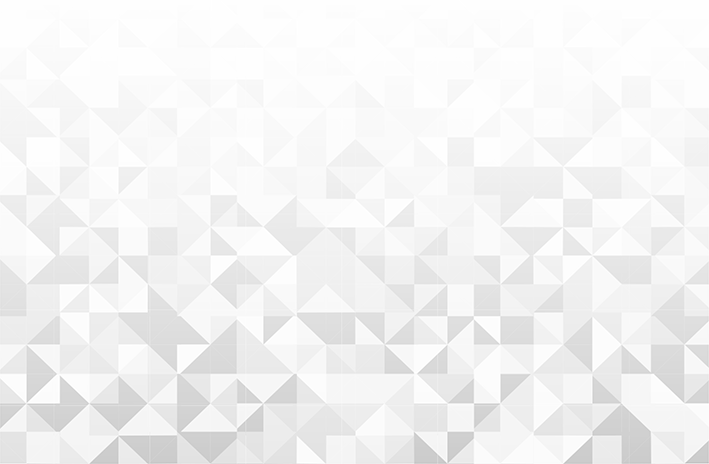 ACTIONS
Actions pour assurer la rétention des éducateurs.
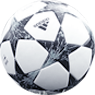 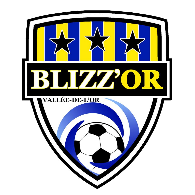 1
ACTIONS
2
Recrutement
Approche base sur la reconnaissance et la recompense
Offrir plus d’opportunités intéressantes et stimulantes
Publicité et Marketing
Accompagnement
Formation continu
Accompagnement et suivi (Mentorat et tutorat)
Évaluation formative et démarche réflexive
Rétention
Approche base sur la reconnaissance et la recompense
Offrir plus d’opportunités
3
PROFIL
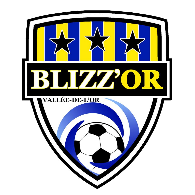 Profil recherché des éducateurs selon la catégorie d’âge et le niveau de compétition.
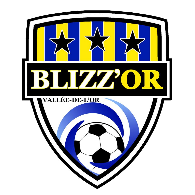 Profil recherché des éducateurs selon ses intérêts et le volet auquel il aspire
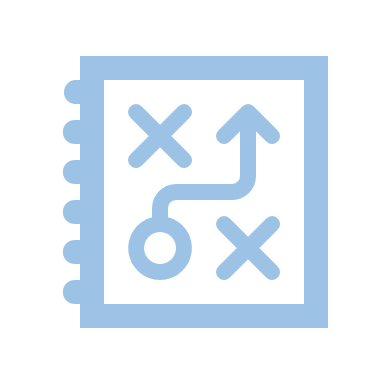 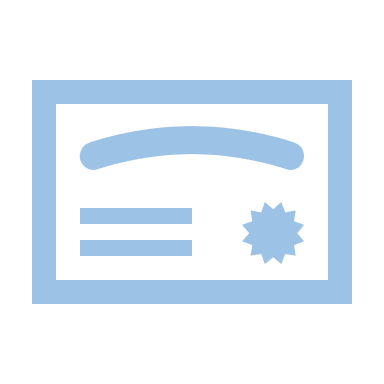 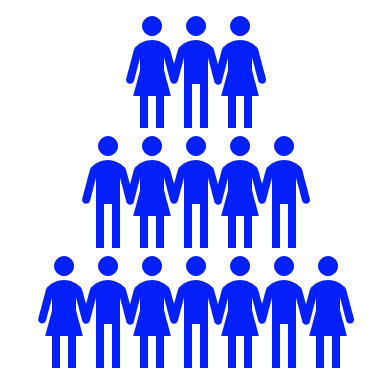 Volet communautaire
Volet entraîneur
Volet professionel
MERCI!
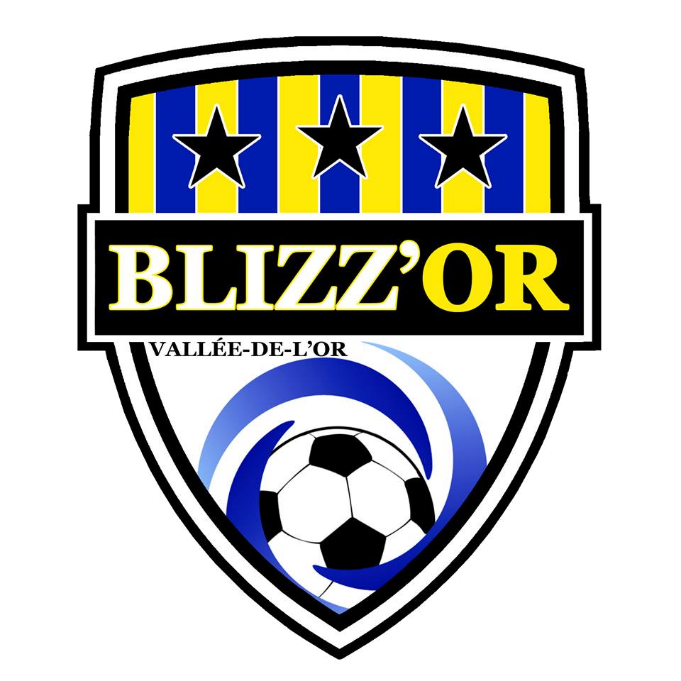